The Role of Broad Architectural Principles in Systems
CS6410
Ken Birman
Creation of a large system
A complex undertaking
Researchers often get to define the goals and assumptions at the same time as they architect the solution:  
Many areas completely lack standards or prior systems
Many standards are completely ignored
Many widely adopted systems depart from the relevant standards
Are there overarching goals that all systems share?
Candidate goals
All systems should strive for the best possible performance given what they are trying to do
But of course the aspects of performance one measures will depend on the use case(s) envisioned
Aiming for performance in a way that ignores use cases can yield a misleading conclusion

A system should be an “elegant” expression of the desired solutions and mechanisms
Puzzle: What metrics capture the notion of elegance?
First steps in the design process
Developers often work in an iterative way
Identify and, if possible, separate major considerations
Pin down the nature of the opportunity they see, and from this refine their goals and assumptions
Eventually, begin to conceive of system in terms of an architectural block diagram with (more or less) well-defined components and roles for each
Walking through the main code paths may lead to redesigns that aim at optimizing for main use cases
Critical-path driven process
If we can identify common patterns or use cases a-priori (or perhaps by analysis of workloads from other similar systems for which data exists)...
Permits us to recognize in advance that particular code paths will arise often and will really determine performance for the metrics of primary interest
In effect we can “distort” our design to support very short critical paths at the expense of shifting functionality elsewhere, off the critical path
This sometimes permits us to use less optimized logic off the critical path without fear of huge performance hits
Example: Van Renesse (Horus)
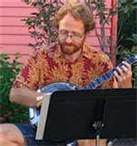 Robbert was developing a fast multicast system
Core functionality: Reliable multicast from some sender to some set of receivers 
The particular system, Horus, implements the same virtual synchrony model we discussed last week
Virtual synchrony platforms inevitably require a lot of logic to deal with complexities of the real-world 
But how much of that logic needs to be on the critical path for common operations?
Robbert adopted a layered approach
User sees some primitive like g.SafeSend(...)
SafeSend uses an internal infrastructure, perhaps to obtain a snapshot of the group view, with a list of current members, locking the group against membership changes until SafeSend completes
Below this is a layer doing reliable sending, flow control and retransmission within a set of members
Below this is a layer establishing connections
Below this one that discovers IP addresses...
g.Send(m)
Add/Del members
Deliver(m)
NewView(v)
Horus Layer
Idea: Standard layers
Like Legotm blocks Each supports the identical interface
Horus protocol: Stack of microprotocols
Not every layer has work to do with respect to every event
Basic model: “events” that flow up, or down
By standardizing he ended up with a kind of mix-and-match protocol architecture
Physical Multicast
View Snapshot
Total Ordering
Reliable Send
SafeSend
Elegant... but what about efficiency?
Robbert’s stacks often had 15 or 20 microprotocols
By rearranging and changing selection he could build many kinds of higher level protocols in a standard way
But many microprotocols just passed certain kinds of event through, taking no action of their own

Performance reflected very high overheads when he “microbenchmarked” his solution
Isolate a component, then run billions of events through
Critical path analysis
Robbert realized that his architecture would be evaluated heavily in terms of throughput and delay
Delay measured from when g.SafeSend was invoked until when delivery occurs
Throughput: g.SafeSend completions per second
All of that “pass-through untouched” logic on the critical path slows Horus down
Drilling down
What does the code inside a Horus layer do?

Robbert had the idea of classifying the instructions into three categories

Logic that “could” run before ever seeing the message
Logic that needs to see the actual message (cares about the bytes inside, or a sequence number, etc)
Logic that “could” run after the message is send
Horus layers and “sub-layers”
Steps in running a layer







Do they need to happen in this order?
1
“Prepare”
2
“Touch Message”
3
“PostProcessing”
4
Send”
5
6
Horus layers and “sub-layers”
Send before post-processing, then prepare for next








(Scheme makes an “optimistic” guess” that next event will be a multicast, runs “unprepare” if guess was wrong)
1
“Touch Message”
2
Send”
3
“PostProcessing”
5
“Prepare”
“Prepare”
6
0
4
Success!
Horus broke all records for multicast performance and Robbert got a great SIGCOMM publication


Links nicely to today’s theme: to what extent can we abstract the kind of reasoning we just saw into a set of general design principles that “anyone” could benefit from?
We’ll look first at the Internet level, then the O/S
Masking the Overhead of Layering. Robbert van Renesse. Proc. of the 1996 ACM SIGCOMM Conf. Stanford University. August 1996.
End-to-End arguments in System Design – Jerry H. Saltzer, David P. Reed, David D. Clark
Authors were early MIT Internet researchers who played key roles in understanding and solving Internet challenges

Jerry H. Saltzer
A leader of Multics, key developer of the Internet, and a LAN (local area network) ring topology, project Athena
David P. Reed
Early development of TCP/IP, designer of UDP
David D. Clark
I/O of Multics, Protocol architect of Internet
“We reject: kings, presidents and voting.
We believe in: rough consensus and running code.”
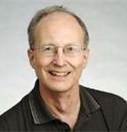 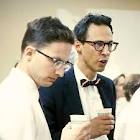 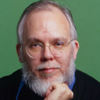 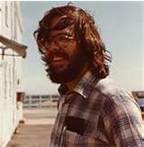 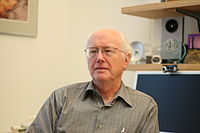 [Speaker Notes: Project Athena was a joint project of MIT, Digital Equipment Corporation, and IBM to produce a campus-wide distributed computing environment for educational use]
End-to-End arguments in System Design – Jerry H. Saltzer, David P. Reed, David D. Clark
Question posed: suppose we want a functionality such as “reliability” in the Internet.  Where should we place the implementation of the required logic?

Argue for “end-to-end” solutions, if certain conditions hold
Can the higher layer implement the functionality it needs?
if yes - implement it there, the app knows its needs best

Implement the functionality in the lower layer only if
A) a large number of higher layers / applications use this functionality and implementing it at the lower layer improves the performance of many of them AND
B) does not hurt the remaining applications
[Speaker Notes: The principle states that, whenever possible, communications protocol operations should be defined to occur at the end-points of a communications system, or as close as possible to the resource being controlled.

According to the end-to-end principle, protocol features are only justified in the lower layers of a system if they are a performance optimization,]
Example : File Transfer (A to B)
6. Route packet
A
B
4. Pass msg/packet down the protocol stack
5. Send the packet over the network
Read File Data blocks
App buffers File Data
Pass (copy) data to the 
network subsystem
Example : File Transfer
A
B
7. Receive packet and buffer msg.
8. Send data to the application
9. Store file data blocks
Possible failures
Reading and writing to disk
Transient errors in the memory chip while buffering and copying
network might drop packets, modify bits, deliver duplicates
OS buffer overflow at the sender or the receiver
Either of the hosts may crash
Would a reliable network help?
Suppose we make the network reliable 
Packet checksums, sequence numbers, retry, duplicate elimination
Solves only the network problem.
What about the other problems listed?
War story: Byte swapping problem while routing @ MIT

Not sufficient and not necessary
Solutions?
Introduce file checksums and verify once transfer completes – an end-to-end check.
On failure – retransmit file.
Solutions? (cont.)
network level reliability would improve performance.
But this may not benefit all applications
Huge overhead for say Real-Time speech transmission
Need for optional layers

Checksum parts of the file.
Formally stated
"The function in question can completely and correctly be implemented only with the knowledge and help of the application standing at the end points of the communication system. Therefore, providing that questioned function as a feature of the communication system itself is not possible. (Sometimes an incomplete version of the function provided by the communication system may be useful as a performance enhancement.)"
Other end-to-end requirements
Delivery guarantees
Application level ACKs
Deliver only if action guaranteed
2 phase commit
NACKs

End-to-end authentication

Duplicate msg suppression
Application level retry results in new n/w level packet
TCP/IP
Internet Protocol
IP is a simple ("dumb"), stateless protocol that moves datagrams across the network, and 
Transmission Control Protocol
TCP is end-to-end.  
It is a smart transport protocol providing error detection, retransmission, congestion control, and flow control end-to-end. 
The network
The network itself (the routers) needs only to support the simple, lightweight IP; the endpoints run the heavier TCP on top of it when needed.
End-to-End became a religion!
The principle is applied throughout the Internet in a very “aggressive” way
Every TCP session does its own failure detection
Any kind of strong consistency guarantee (like the things Isis or Horus are doing) is viewed as “not part of the Internet”.  Routing daemons don’t synchronize actions.
Accounts for one of those “forks in the road” we discussed: SIGCOMM and SOSP/NSDI have very different styles.
Contemporary puzzle: RDMA offers reliability in hardware.  Not E2E… yet RDMA is the big new thing…
Hints for Computer System Design - Butler Lampson
Related to end-to-end argument—guidance for developer

The paper offers a collection of experience and wisdom aimed at (operating) systems designers
Suggests that they be viewed as hints, not religion
Rules of thumb that can guide towards better solutions
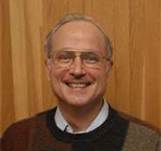 Butler Lampson - Background
Founding member of Xerox PARC (1970), DEC (1980s), MSR (current)
ACM Turing Award (1992)

Laser printer design
PC (Alto is considered first actual personal computer)
Two-phase commit protocols
Bravo, the first WYSIWYG text formatting program
Ethernet, the first high-speed local area network (LAN)
Some Projects & Collaborators
Charles Simonyi - Bravo: WYSIWYG editor (MS Office)

Bob Sproull - Alto operating system, Dover: laser printer, Interpress: page description language (VP Sun/Oracle)

Mel Pirtle - 940 project, Berkeley Computer Corp.

Peter Deutsch - 940 operating system, QSPL: system programming language (founder of Ghostscript)

Chuck Geschke, Jim Mitchell, Ed Satterthwaite - Mesa: system programming language
Some Projects & Collaborators (cont.)
Roy Levin	- Wildflower: Star workstation prototype, Vesta: software configuration

Andrew Birrell, Roger Needham, Mike Schroeder -  Global name service and authentication

Eric Schmidt - System models: software configuration
	(CEO/Chairman of Google)

Rod Burstall - Pebble: polymorphic typed language
Hints for Computer System Design - Butler Lampson
Functionality
Interface – Contract
separates implementation from client using abstraction
Eg: File (open, read, write, close)
Desirable properties
Simple
Complete
Admit small and fast impl.
Simplicity
Interfaces
Avoid generalizations
too much = large, slow and complicated impl.
Can penalize normal operations
PL/1 generic operations across data types
Should have predictable (reasonable) cost.
eg: FindIthField [O(n)], FindNamedfield [O(n^2)]
Avoid features needed by only a few clients
Functionality Vs Assurance
As a system performs more (complex interface) assurance decreases.
Example
Tenex System
reference to an unassigned page -> trap to user program
arguments to sys calls passed by reference
CONNECT(string passwd) -> if passwd wrong, fails after a 3 second delay

CONNECT 
for i := 0 to Length(directoryPassword) do
	if directoryPassword[i] != passwordArgument[i] then
		Wait three seconds; return BadPassword
	end if
end loop;
connect to directory; return Success
Breaking CONNECT(string passwd)
Unassigned Page
Assigned Page
A
B
Bad Passwd
Invalid page
Breaking CONNECT(string passwd)
Worst case
128*n tries as opposed to 128^n tries
n = passwd length (bytes)
Unassigned Page
Assigned Page
B
A
Z
Bad Passwd
Invalid page
Functionality (cont.)
basic (fast) operations rather than generic/powerful (slow) ones
Pay for what you want
RISC Vs CISC
Unix Pipe
grep –i 'spock' * | awk -F: '{print $1}' | sort | uniq | wc –l

Use timing tools (80% of the time in 20% of code)
Avoid premature optimization
May be useless and/or expensive
analyze usage and optimize heavily used I/Fs
Abstractions
Avoid abstracting-out desirable properties
“don't hide power”
Eg: Feedback for page replacement
How easy is it to identify desirable properties?

Procedure arguments
filter procedure instead of a complex language with patterns.
static analysis for optimization - DB query lang
failure handlers
trust?
Continuity
Interfaces
Changes should be infrequent
Compatibility issues
Backward compatibility on change

Implementation
Refactor to achieve “satisfactory” (small, fast, maintainable) results
Use prototyping
Implementation
Keep secrets
Impl. can change without changing contract
Client could break if it uses Impl. details
But secrets can be used to improve performance
finding the balance an art?
Divide and conquer
Reuse a good idea in different settings
global replication using a transactional model
local replication for reliably storing transactional  logs.
Completeness - handling all cases
Handle normal and worst case separately
normal case – speed, worst case – progress
Examples
caches
incremental GC
trace-and-sweep (unreachable circular structures)
piece-table in the Bravo editor
Compaction either at fixed intervals or on heavy fragmentation
“emergency supply” helps in worst-case scenarios
Speed
Split resources in a fixed way
rather than share and multiplex
faster access, predictable allocation
Safety instead of optimality
over-provisioning ok, due to cheap hardware
Use static analysis where possible
dynamic analysis as a fallback option
Eg: sequential storage and pre-fetching based on prior knowledge of how data is accessed
[Speaker Notes: Resources - memory, disk, network b/w, processor time]
Speed (cont.)
Cache answers to expensive computations
x, f => f(x)
f is functional.
Use hints!
may not reflect the "truth" and so should have a quick correctness check.
Routing tables
Ethernet (CSMA/CD)
Speed (cont.)
Brute force when in doubt
Prototype and test performance
Eg: linear search over a small search space
Beware of scalability!
Background processing (interactive settings)
GC
writing out dirty pages, preparing pages for replacement.
Shed load
Random Early Detection
Bob Morris' red button
Fault Tolerance
End-to-end argument
Error recovery at the app level essential
Eg: File transfer
Log updates
Replay logs to recover from a crash
form 1: log <name of update proc, arguments>
update proc must be functional
arguments must be values
form 2: log state changes.
idempotent (x = 10, instead of x++)
Make actions atomic
Aries algorithm - Atomicity and Durability
Conclusions
Every field develops a community intuition into the principles that lead towards “our kind of work”
Solutions that are esthetically pleasing and reflect sound reasoning
But how can one communicate esthetics?  And what sorts of reasoning should be viewed as “sound”?

For the systems area, the tensions between the hardware we work with, the problems to be solved and the fact that we create “platforms” that others will use weigh heavily into this analysis
“Second System Syndrome”
In 2012 we are rarely the first people to build a given kind of system

It can be hard to resist including all the usual functionality and then adding in new amazing stuff

Lampson believes that elegance centers on leaving things out not including every imaginable feature!
Perhaps the most debated aspect of his approach
Think about Windows “versus” Linux (versus early Unix)
Concrete conclusions?
Think back to the way Robbert approached Horus
Pose your problem in a clean way
Next decompose into large-scale components
Think about the common case that will determine performance: the critical path or the bottleneck points
Look for elegant ways to simultaneously offer structural clarity (like the Horus “Legotm” building blocks) and yet still offer fantastic performance
This can guide you towards very high-impact success
Next Time
Read and write review:
The UNIX time-sharing system, Dennis M. Ritchie and Ken Thompson. Communications of the ACM Volume 17, Issue 7, July 1974, pages 365 -- 375
The Duality of Memory and Communication in the Implementation of a Multiprocessor Operating System. M. Young, A Tavanian, R. Rashid, D. Golub, and J. Eppinger. Proceedings of the Eleventh ACM Symposium on Operating Systems Principles (Austin, Texas, United States), ACM, 1987, pages 63--76.